Примеры визуального оформления в салонах оптики
Индивидуальные проекты с конструкциями.
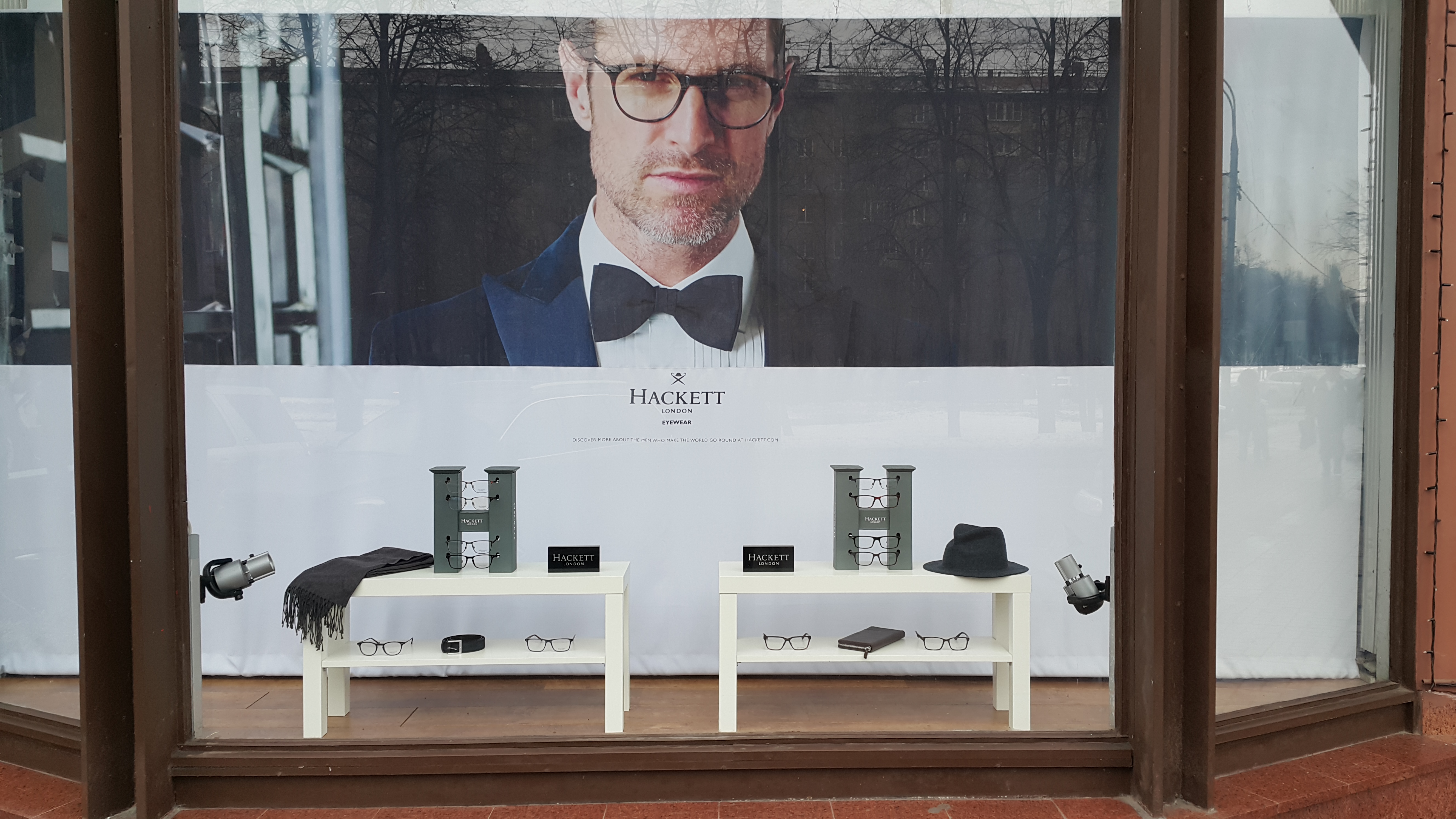 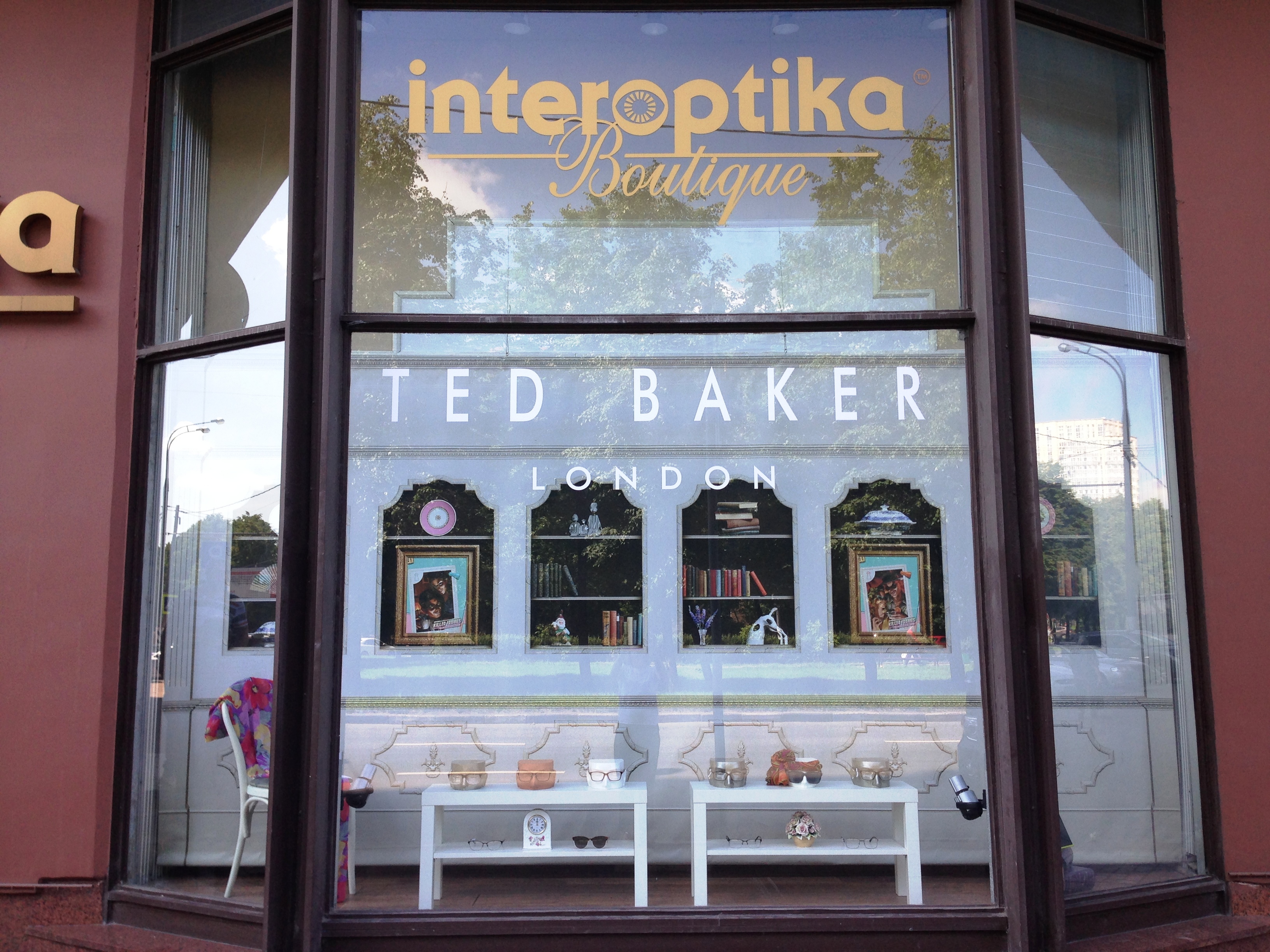 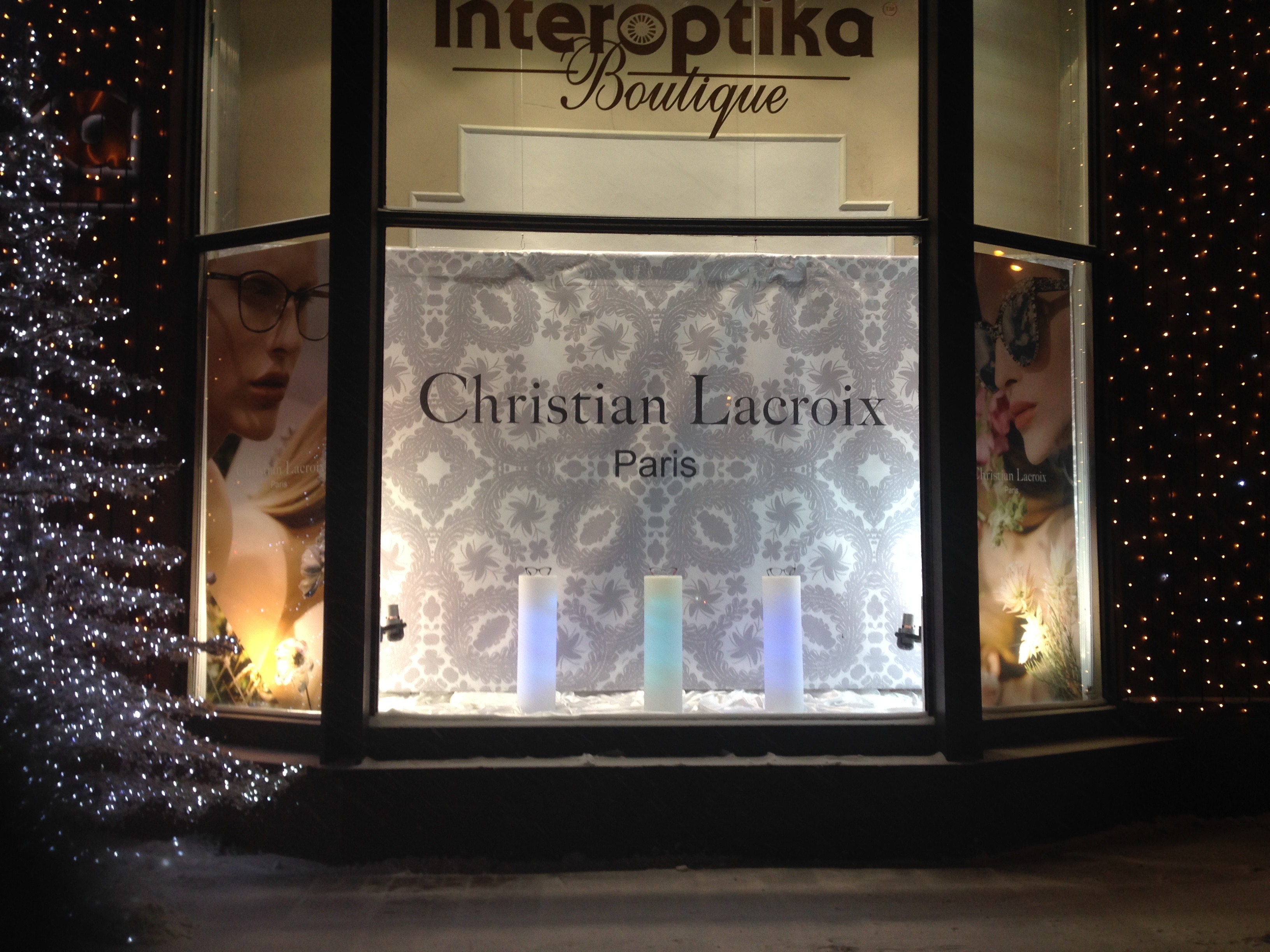 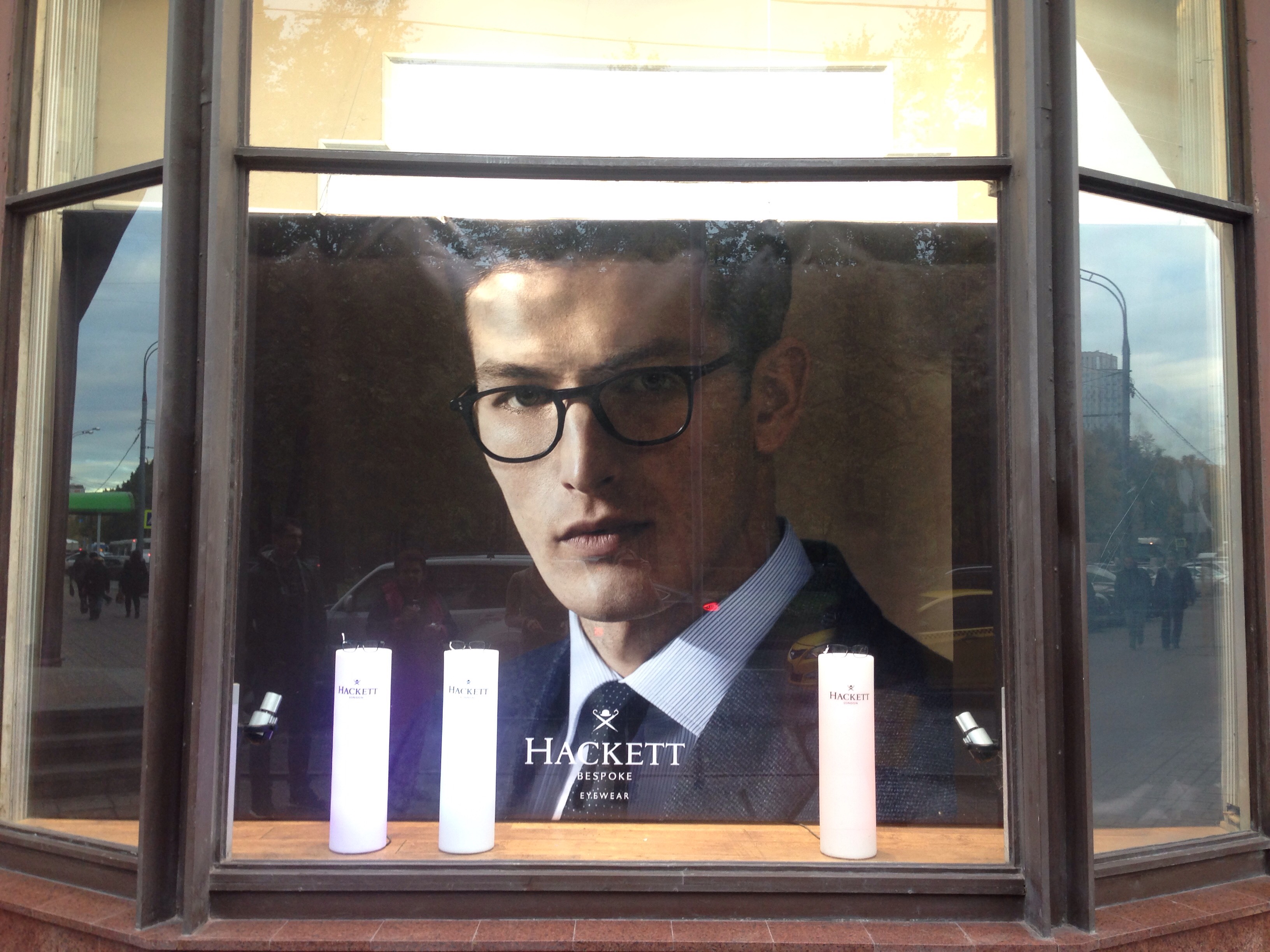 Столбики из пластика (светодиодная подсветка,нанесение логотипа,              стеклянные колпаки,основание снизу)
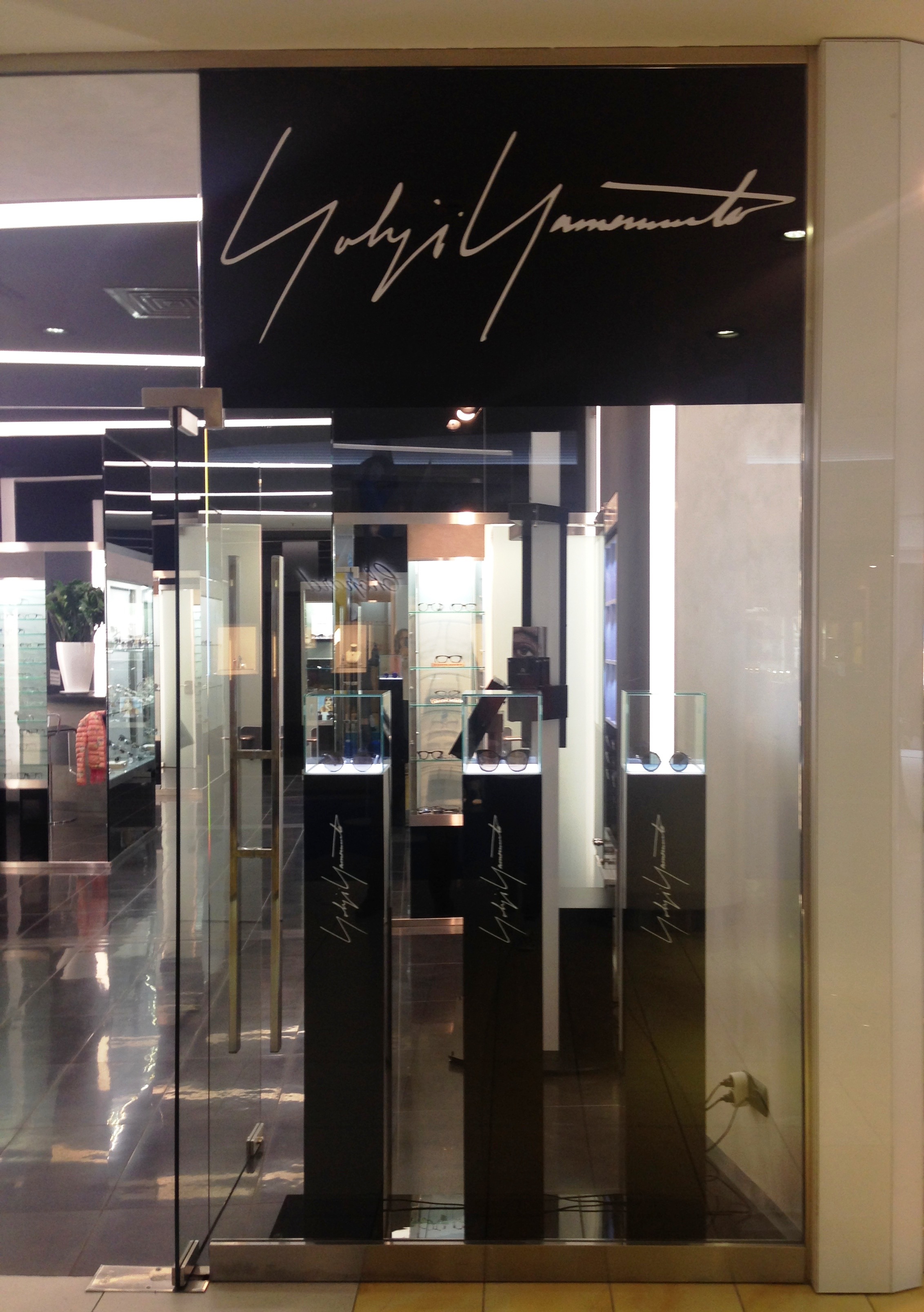 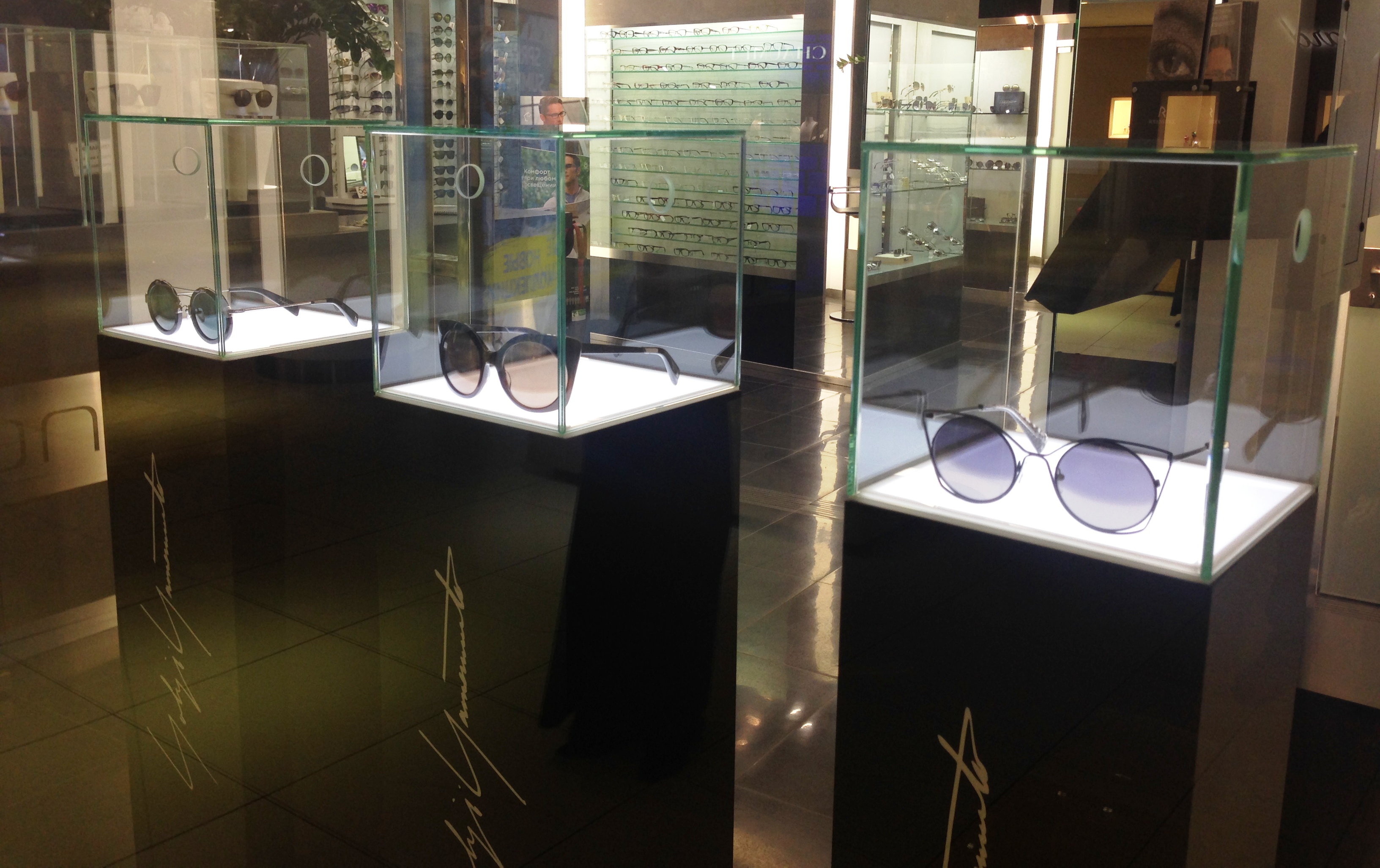 Световые кубы(акрил, светодиодная лента, 
самоклейка по периметру)
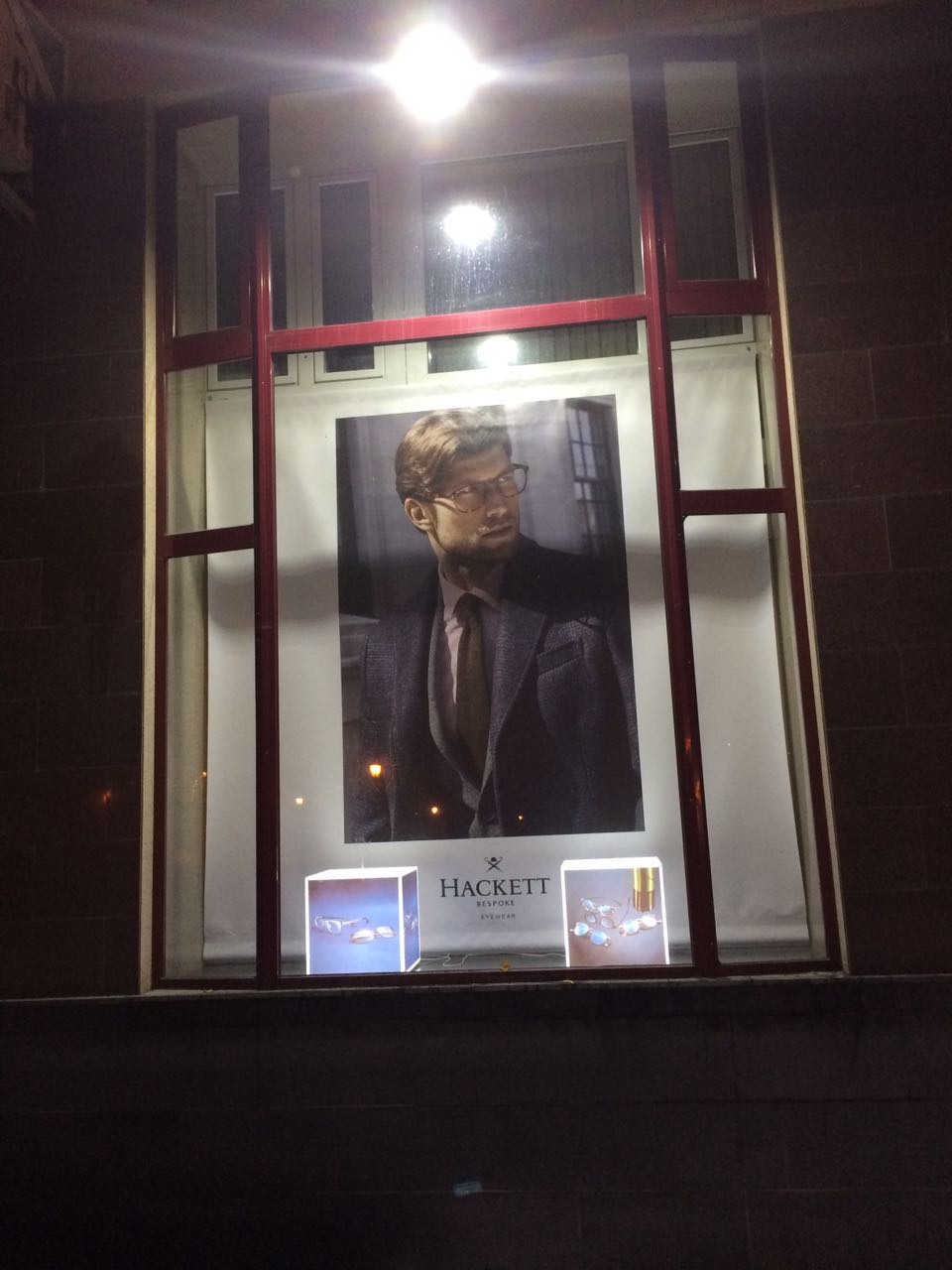 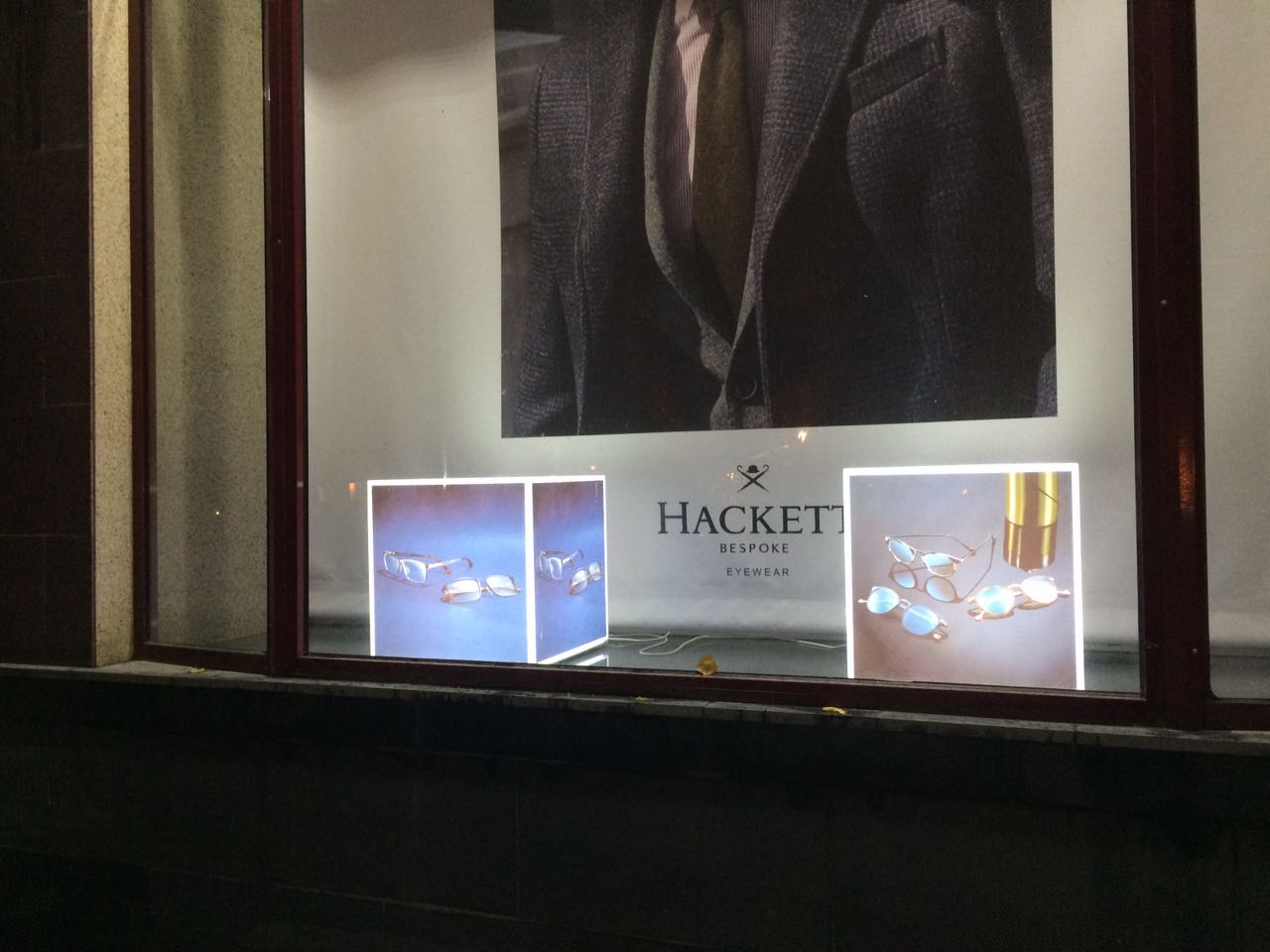 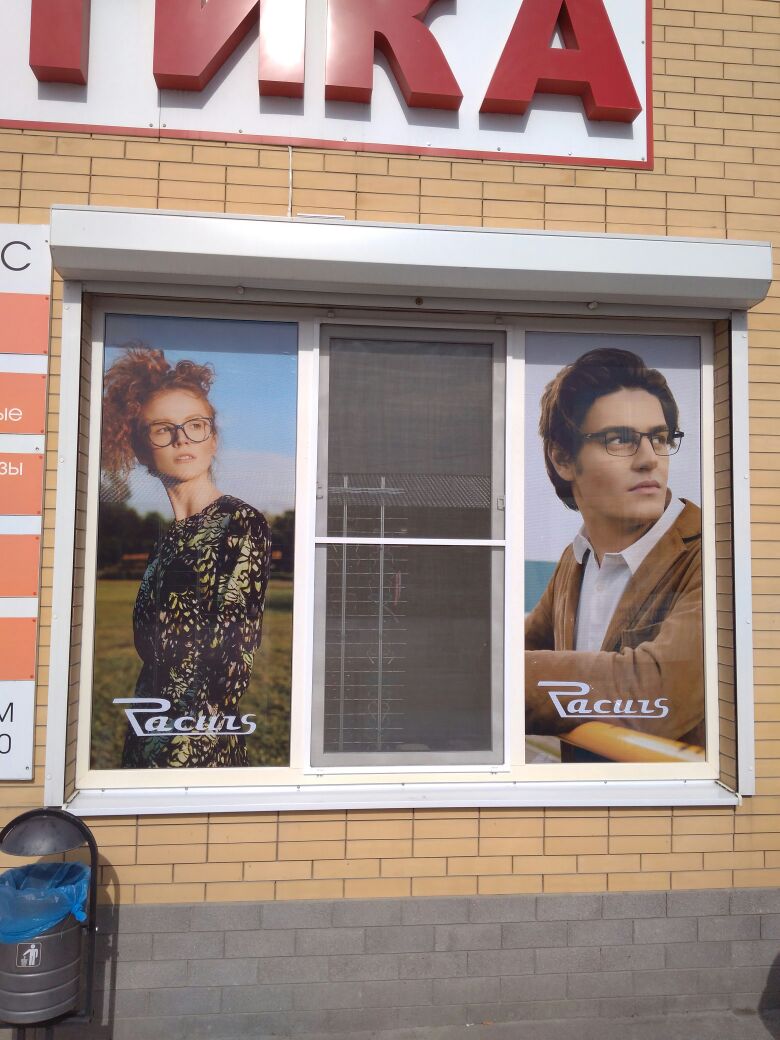 Самоклеющаяся пленка 
(оформление окна снаружи)
Банерная сетка 
(оформление окна внутри, крепление на люверсах)
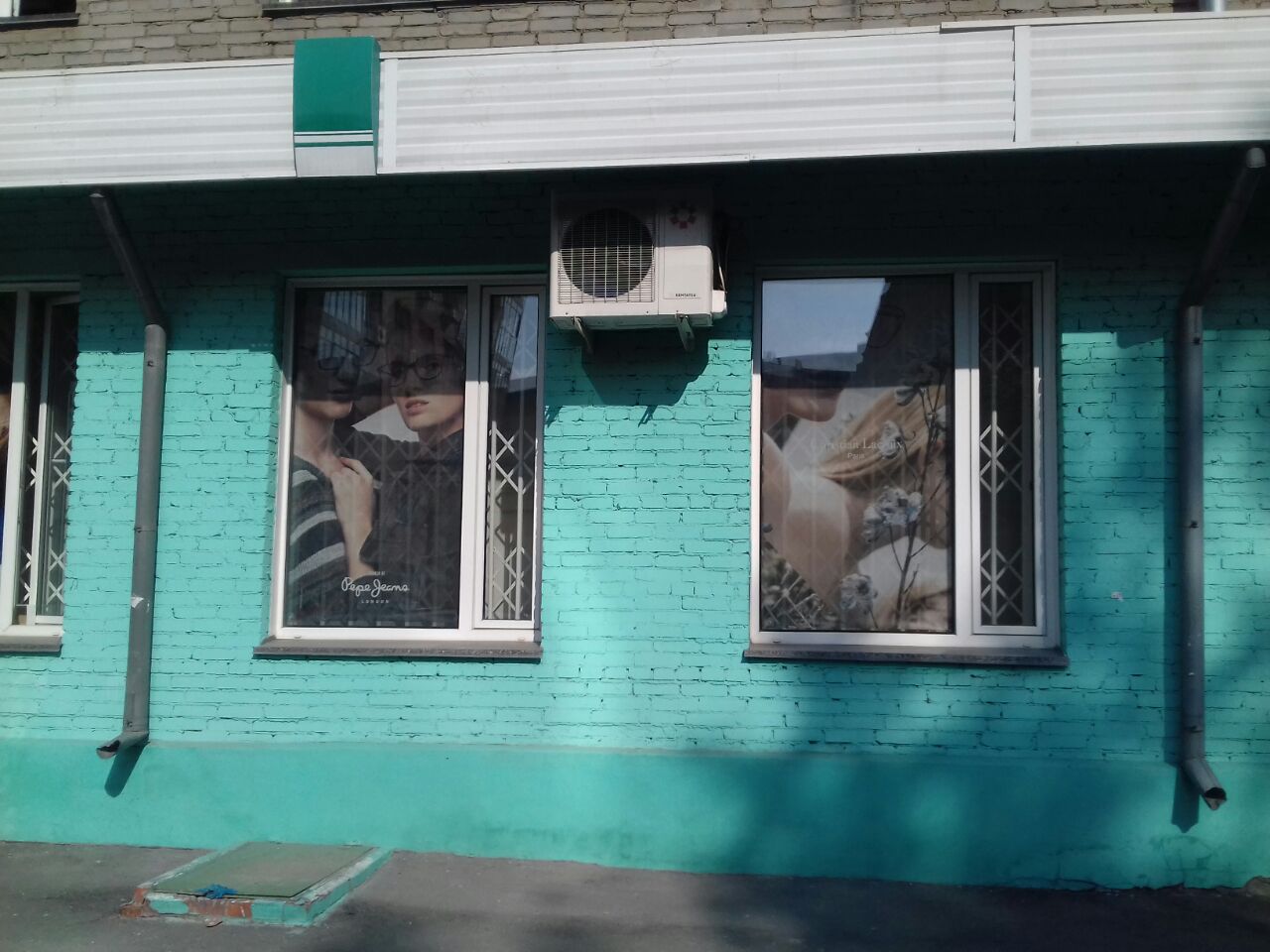 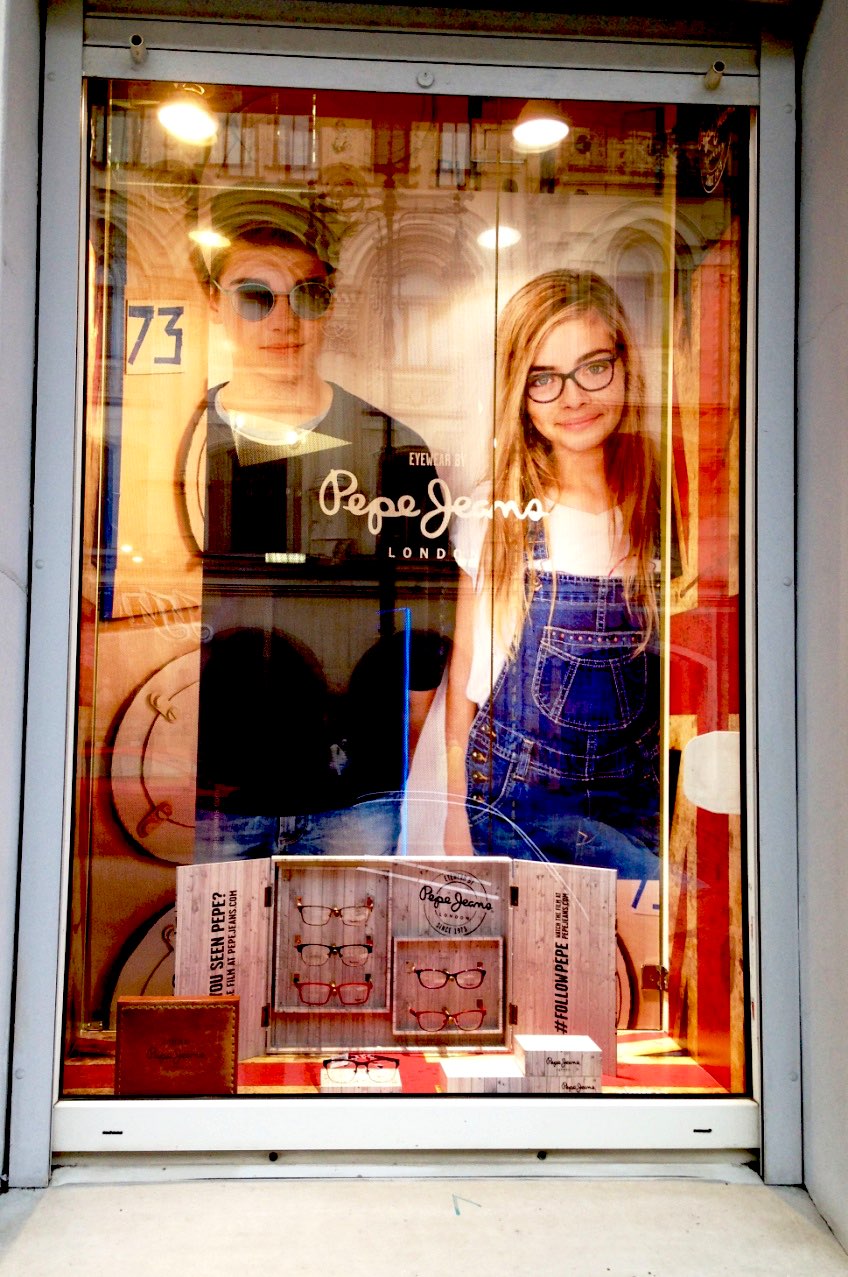 Перфорированная
самоклейка
(оформление окна внутри)
Самоклейка на зону выкладки оправ
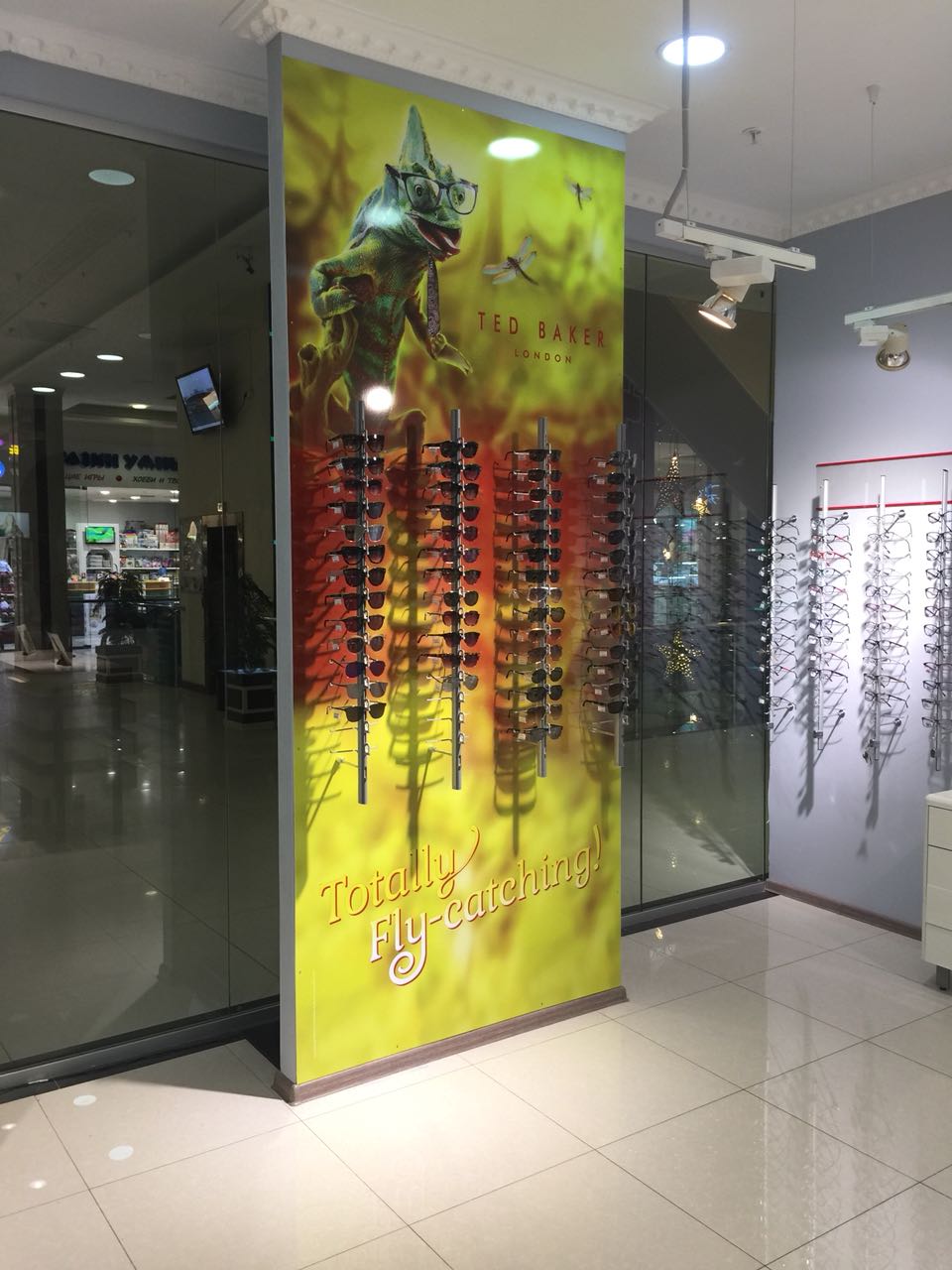 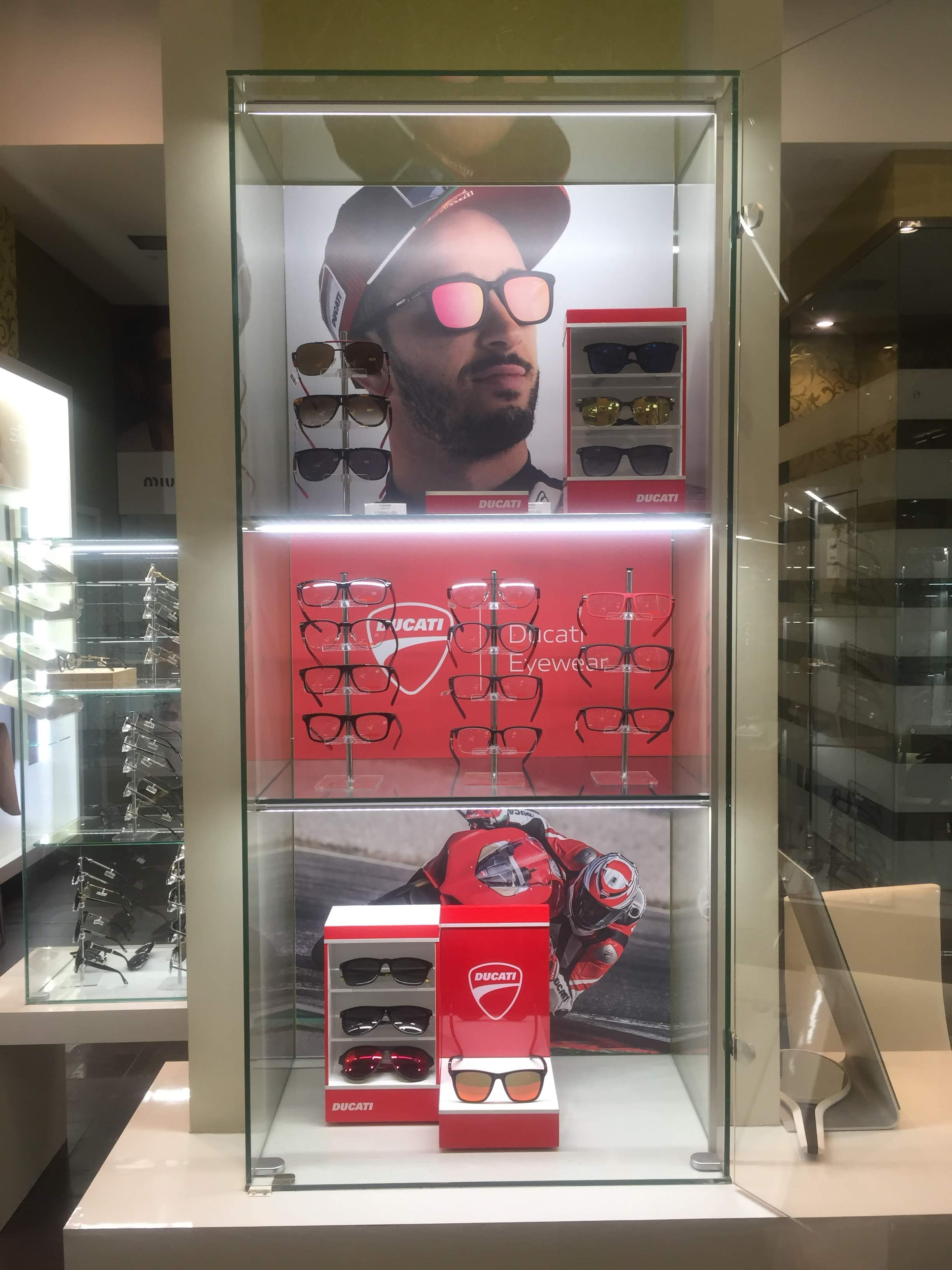 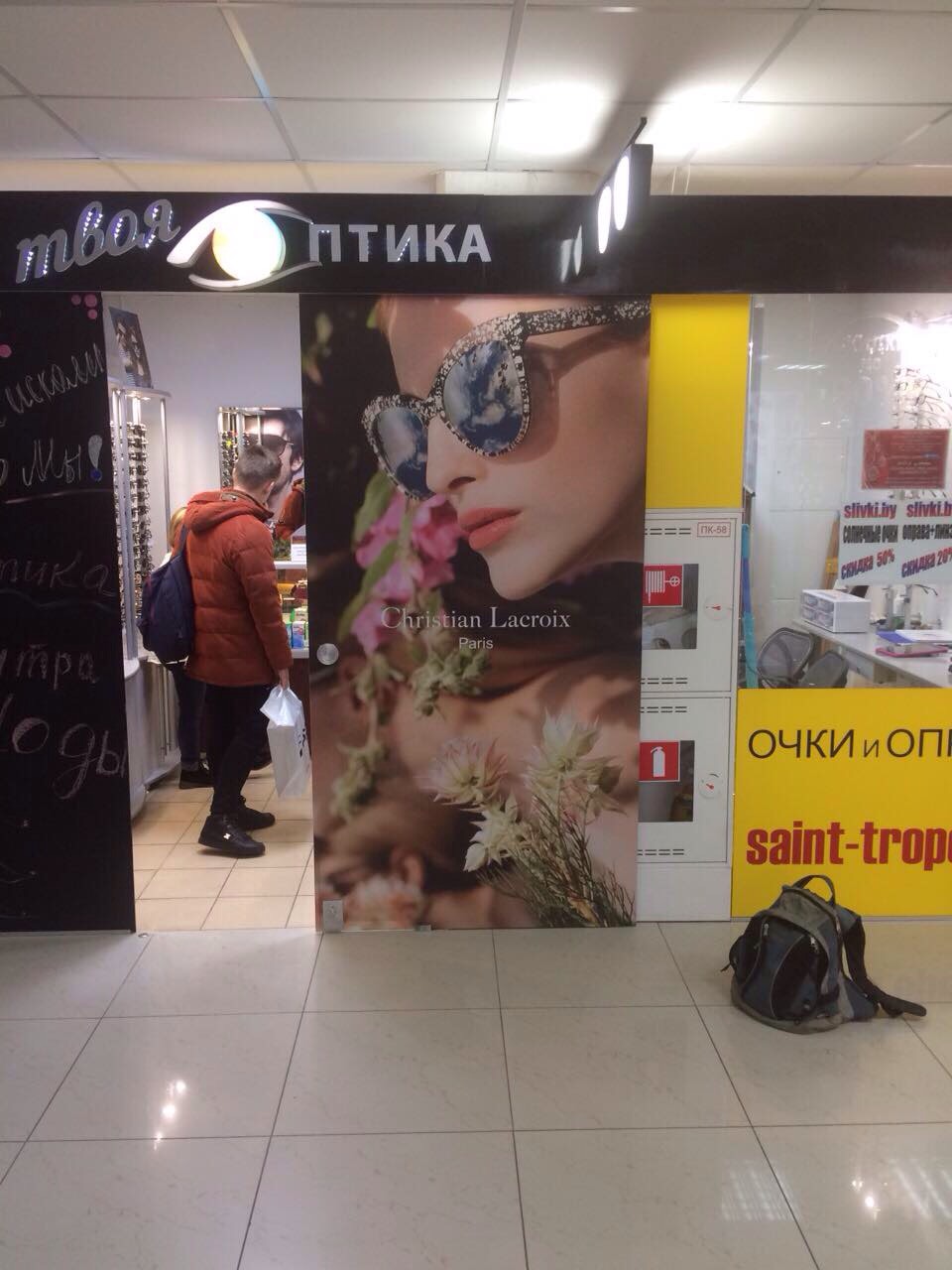 Самоклеющаяся пленка 
(оформление пространства внутри помещения)
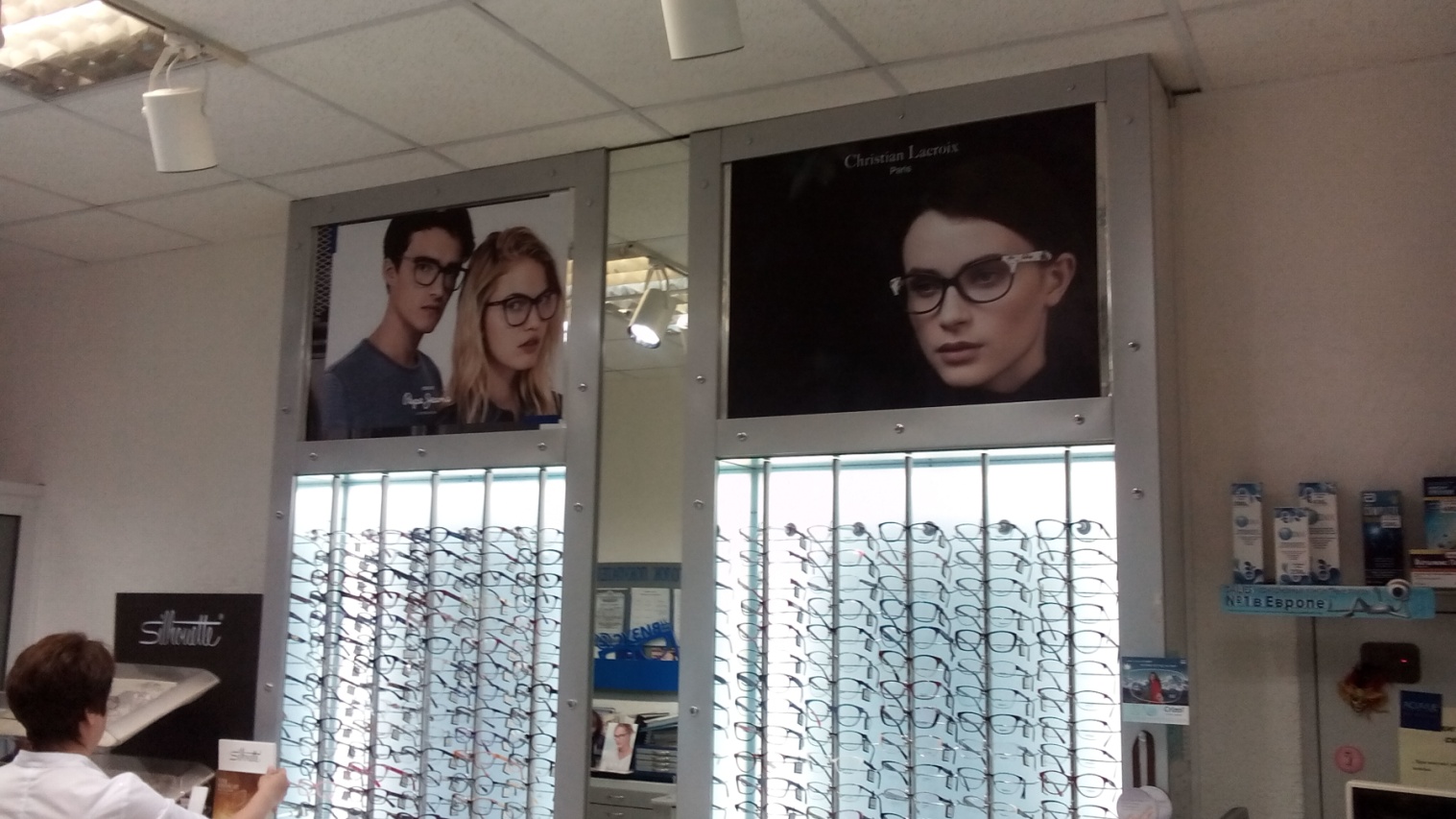 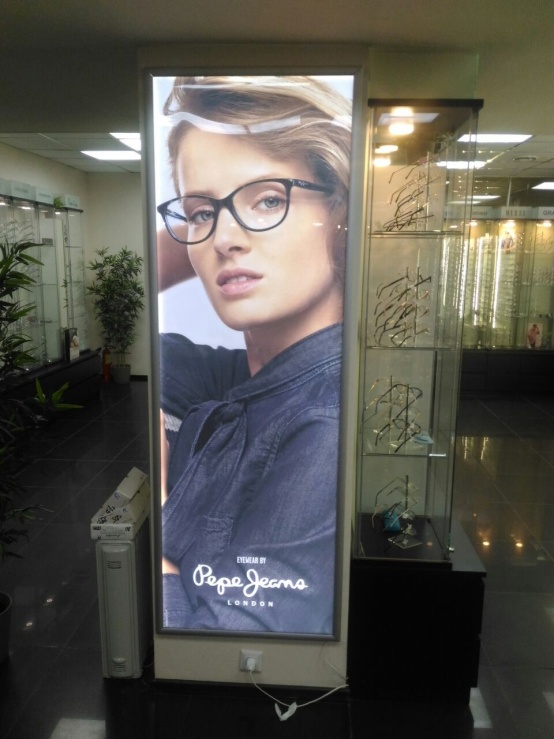 Беклиты(в лайтбокс клиента)
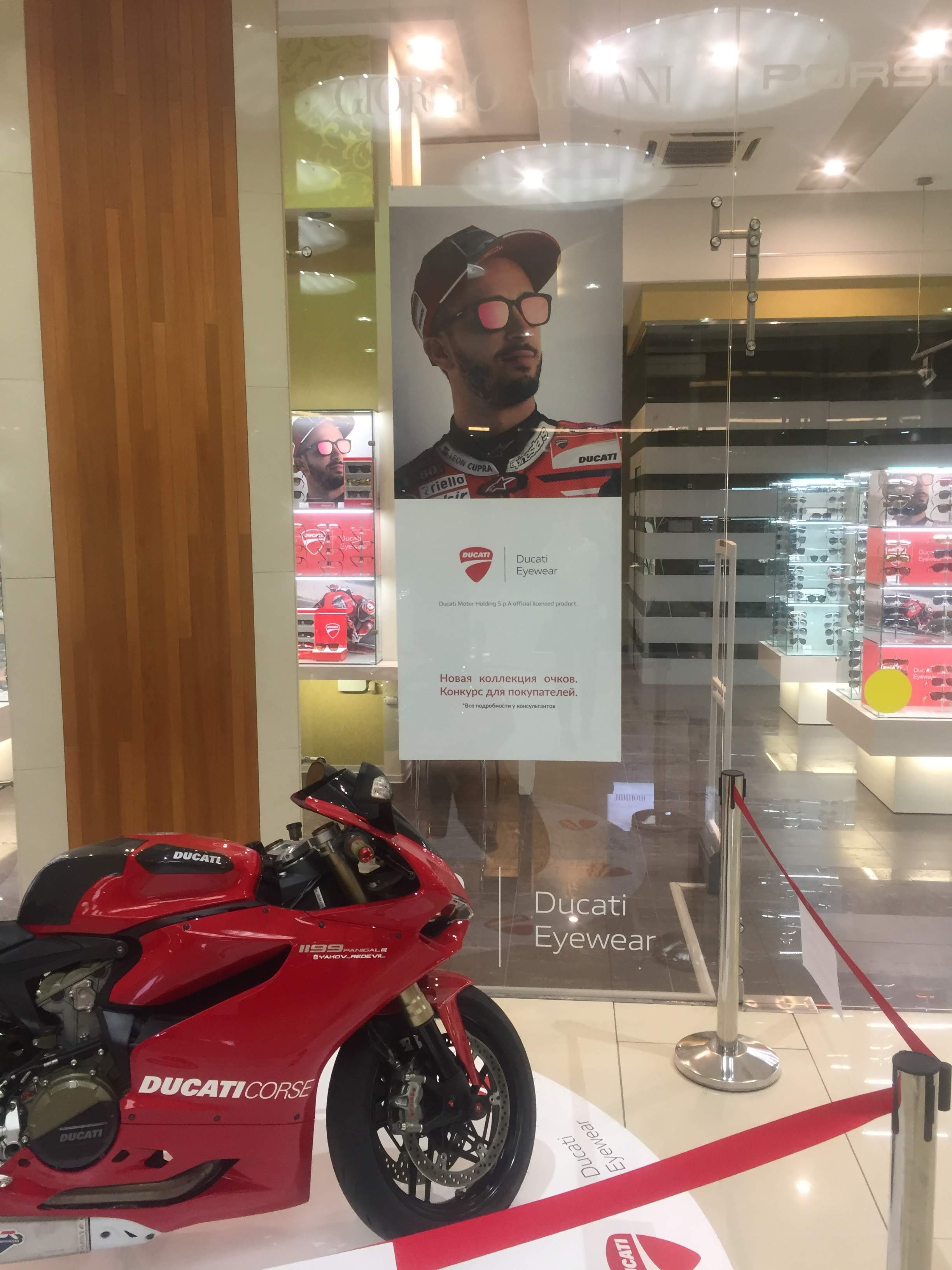 Постер из ПВХ на подвесах
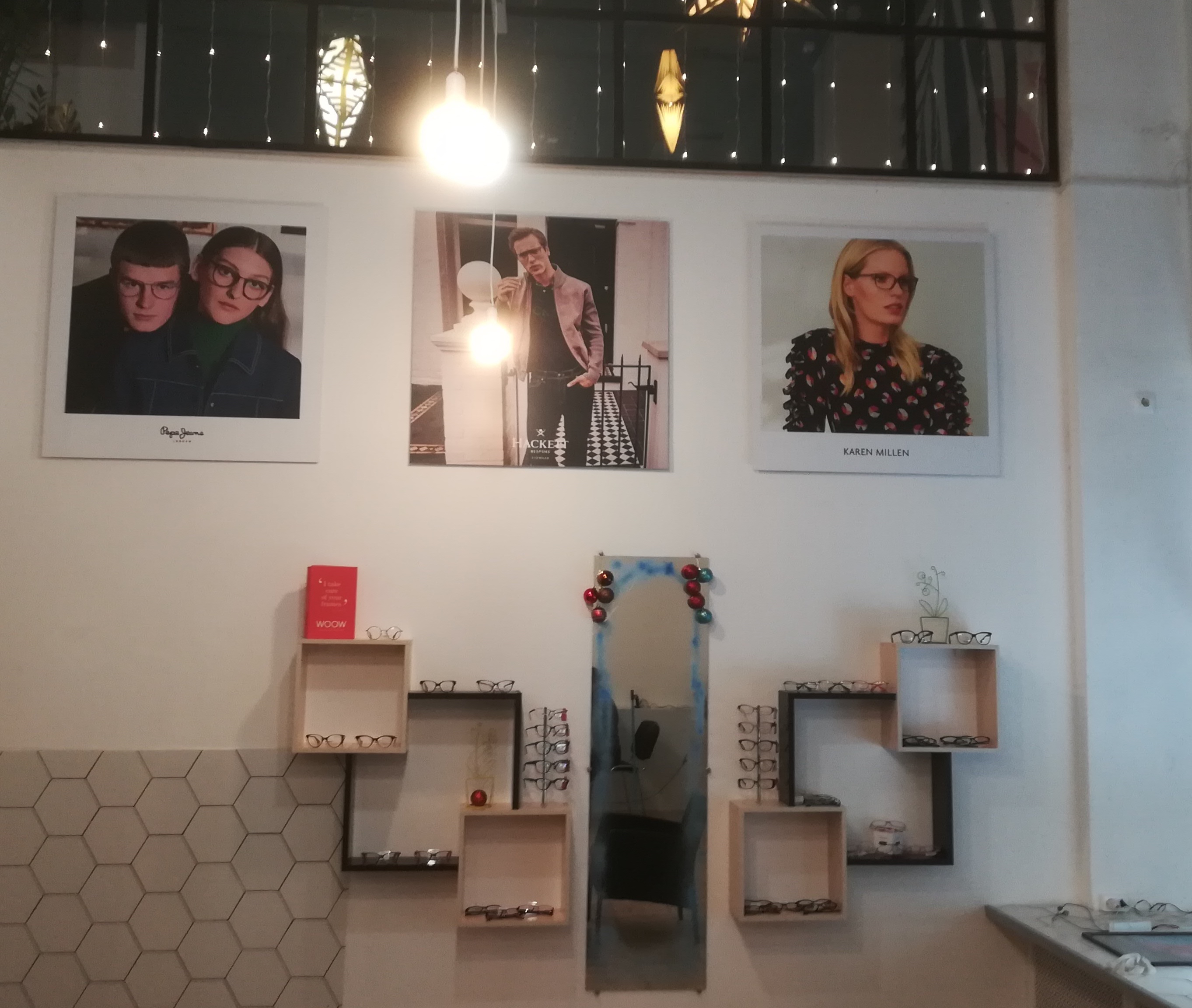 Постеры на стену ПВХ – 3 мм  
Размеры под заказ.
(крепление: дистанционные держатели, двухсторонний скотч, саморезы)
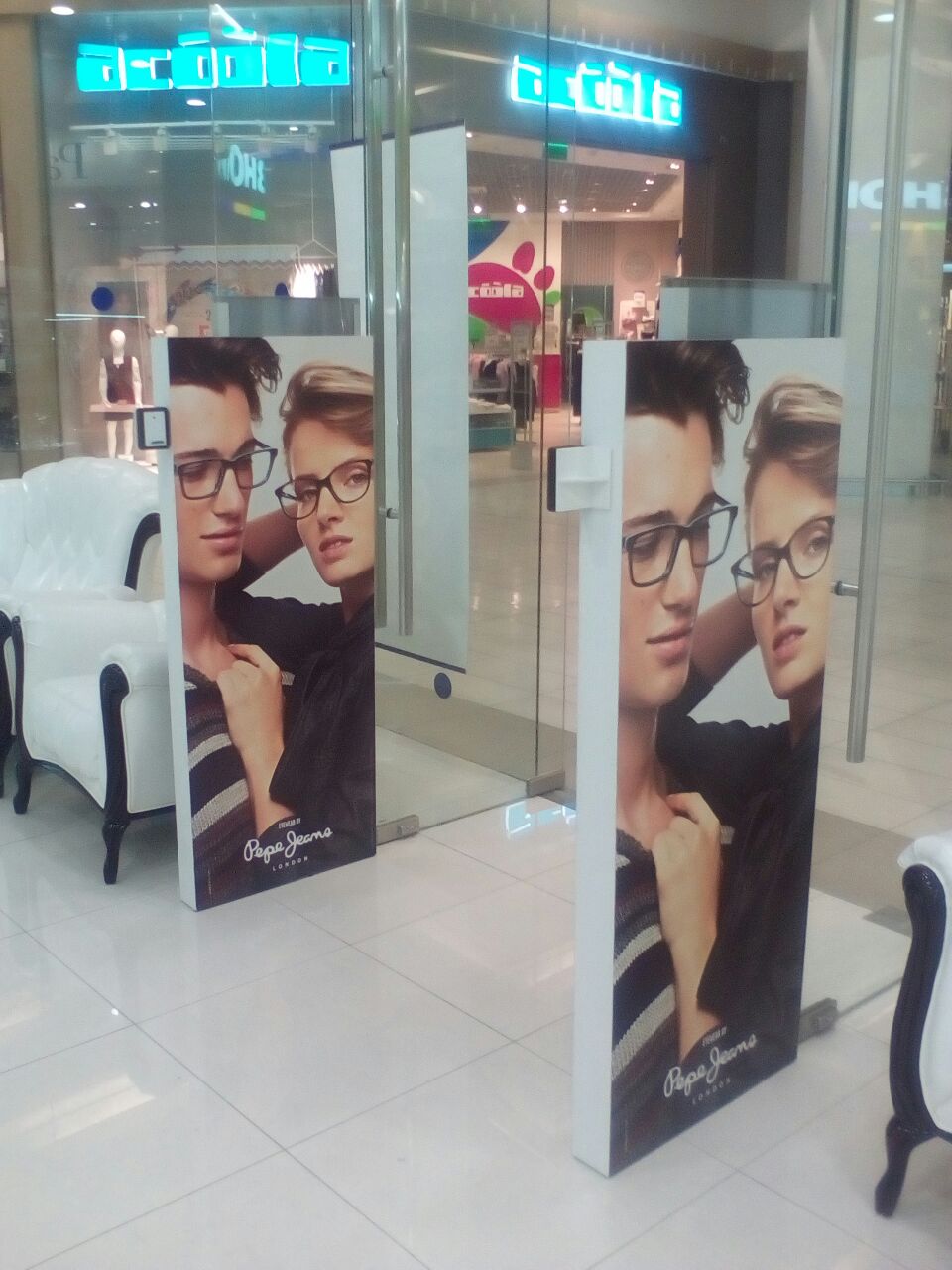 Антикражные ворота
(изготовление из картона)
Оформление детских зон
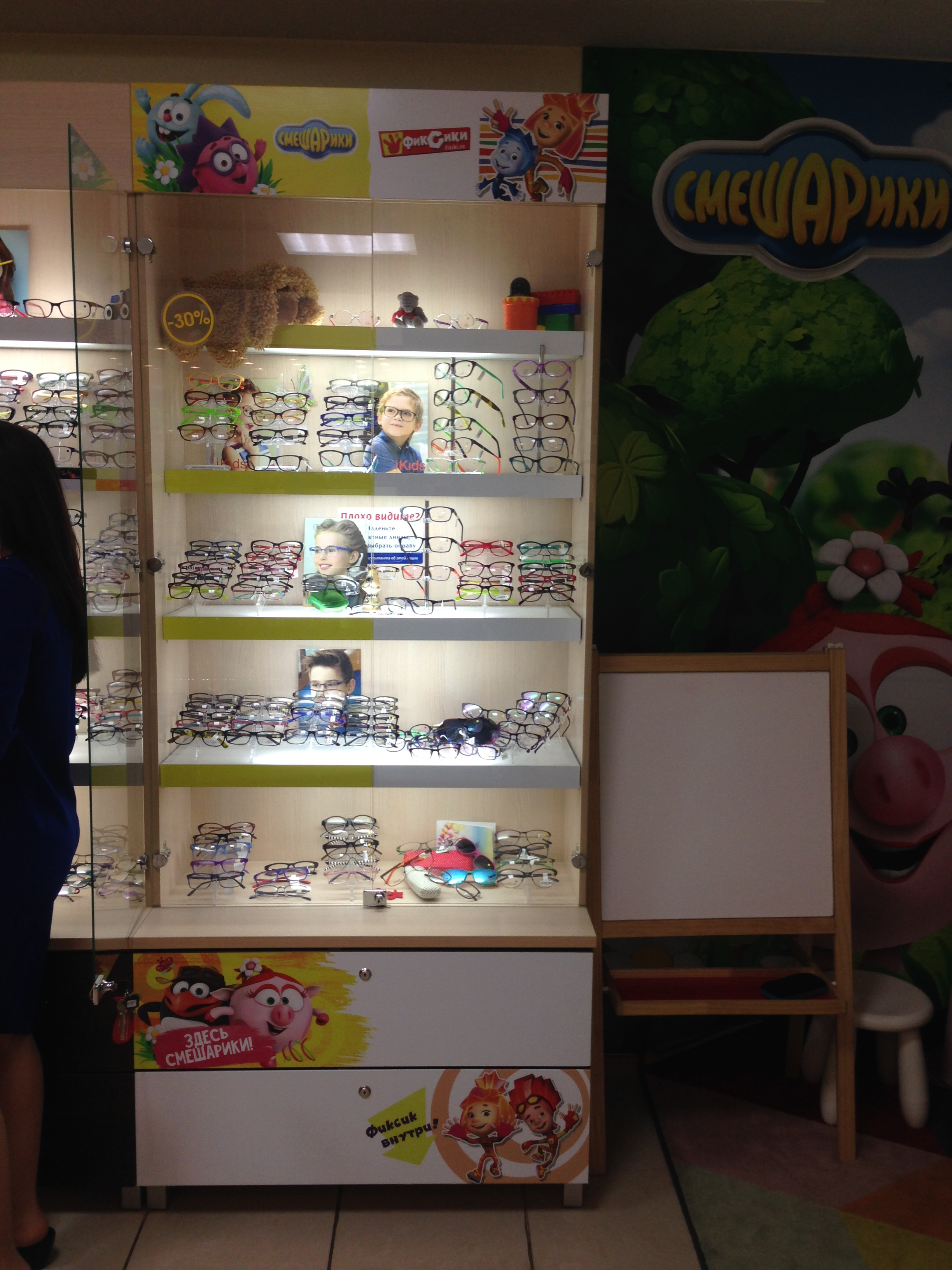 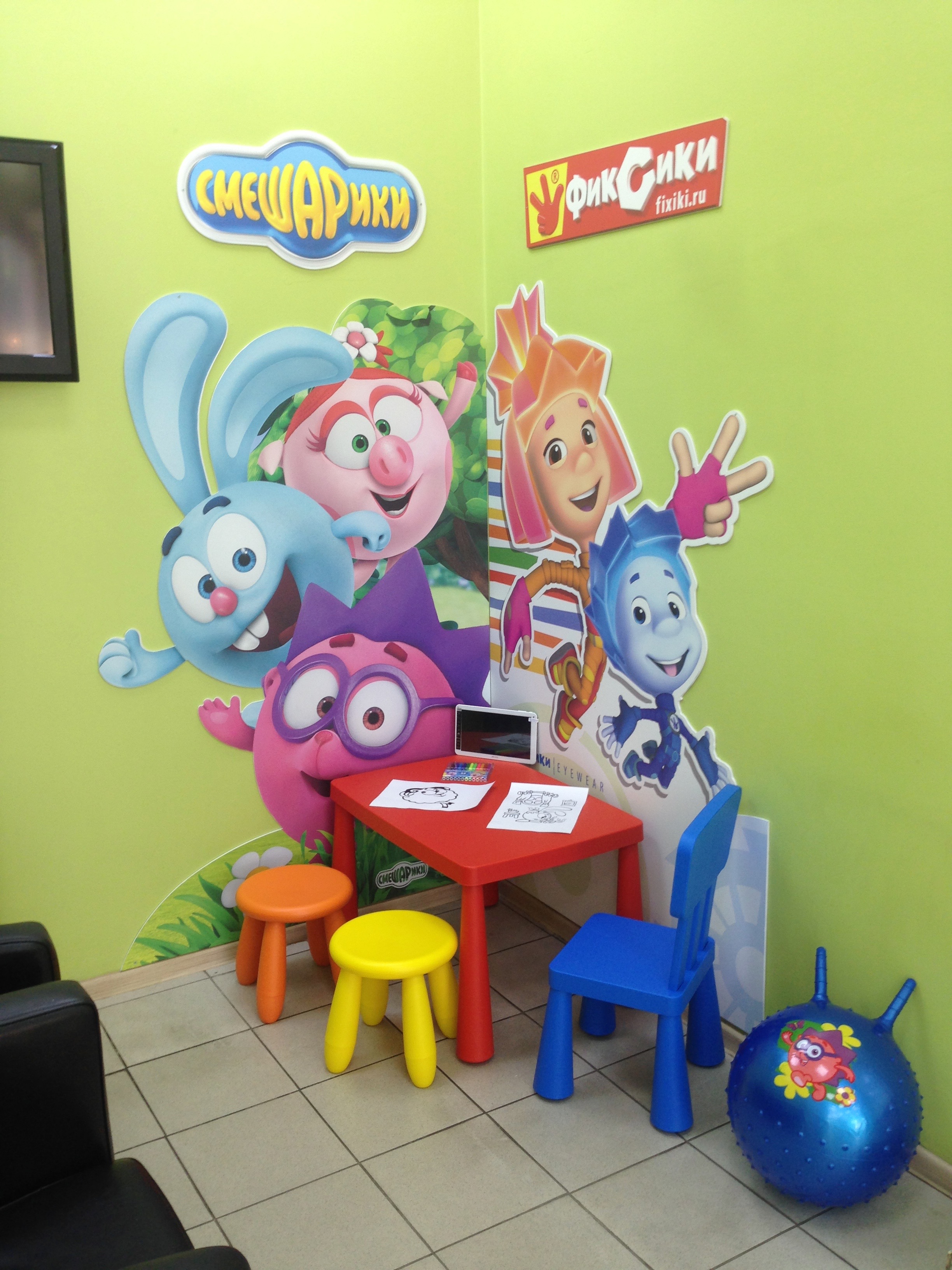 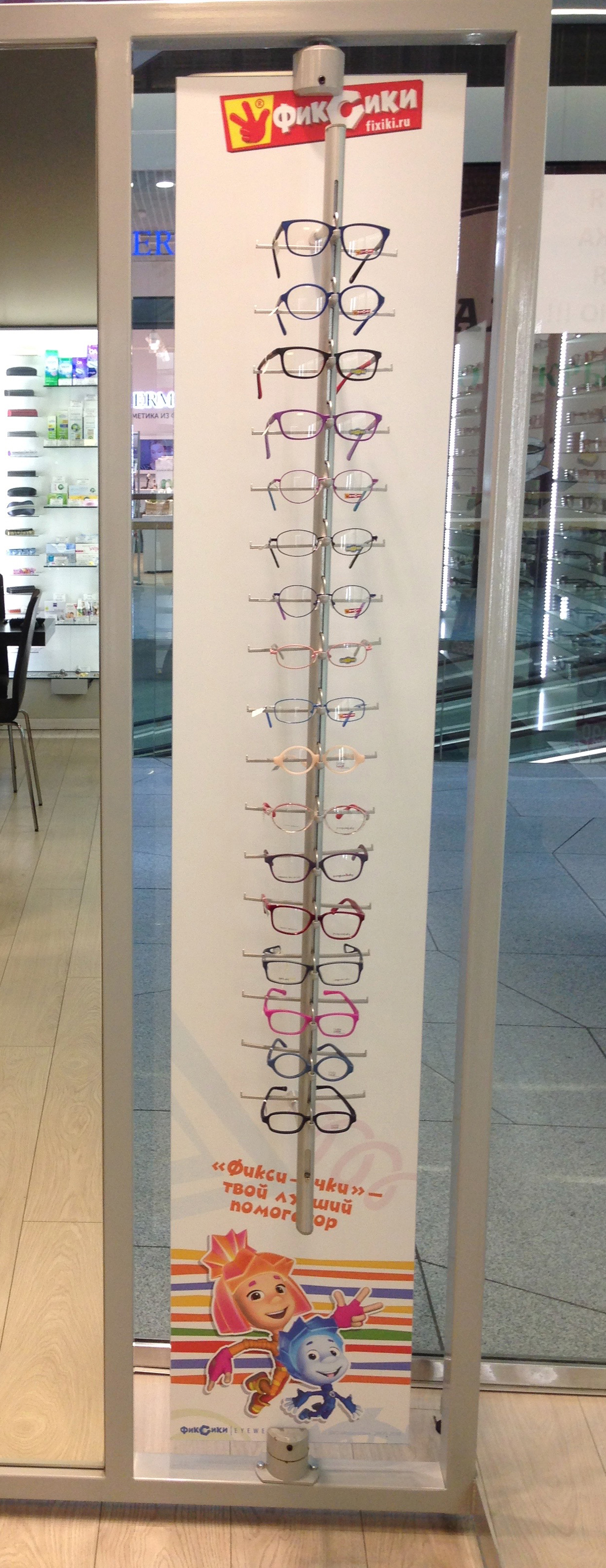 Оборудование под промо-акцию на мероприятие (для крупных ключевых клиентов)
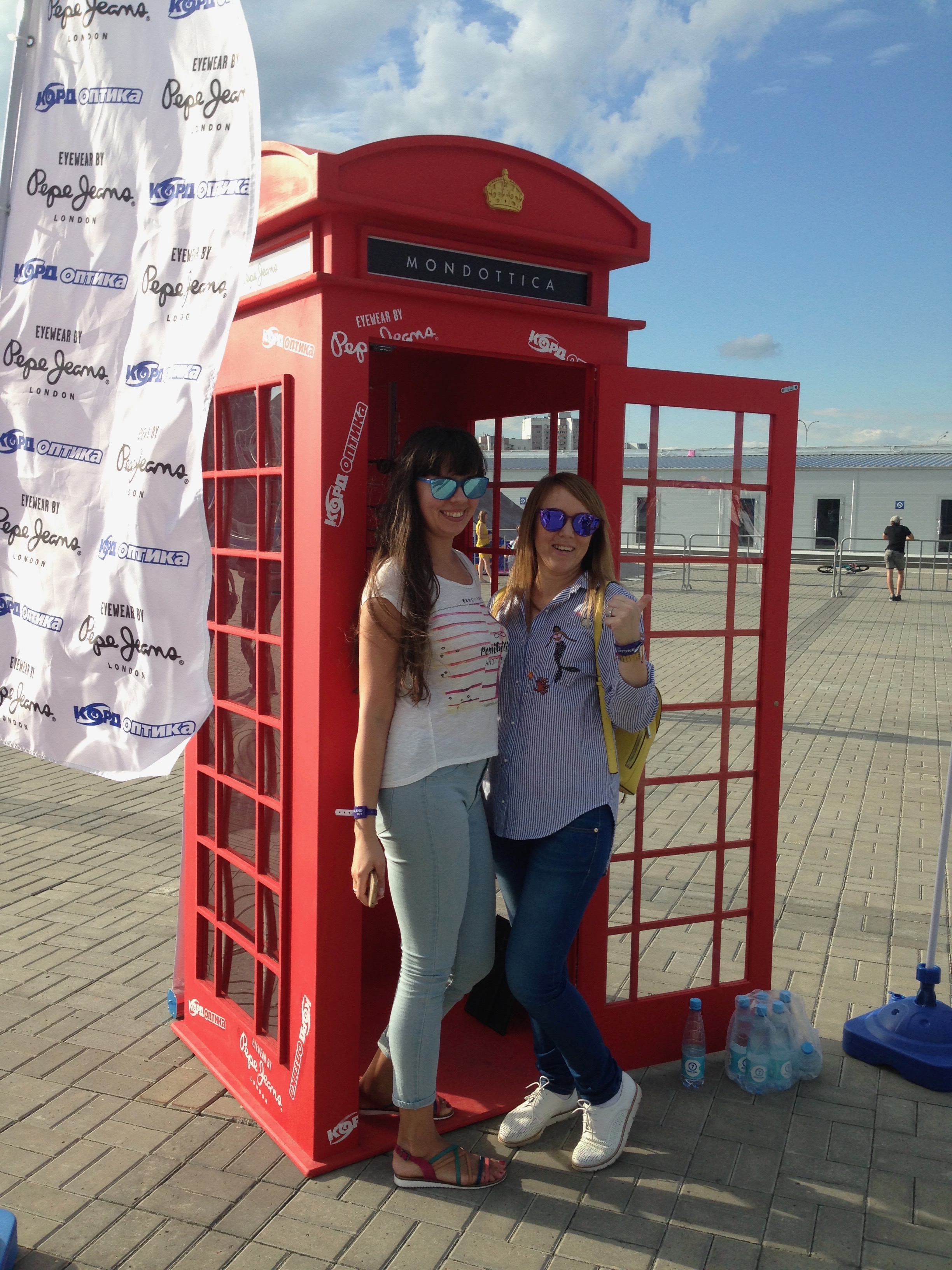 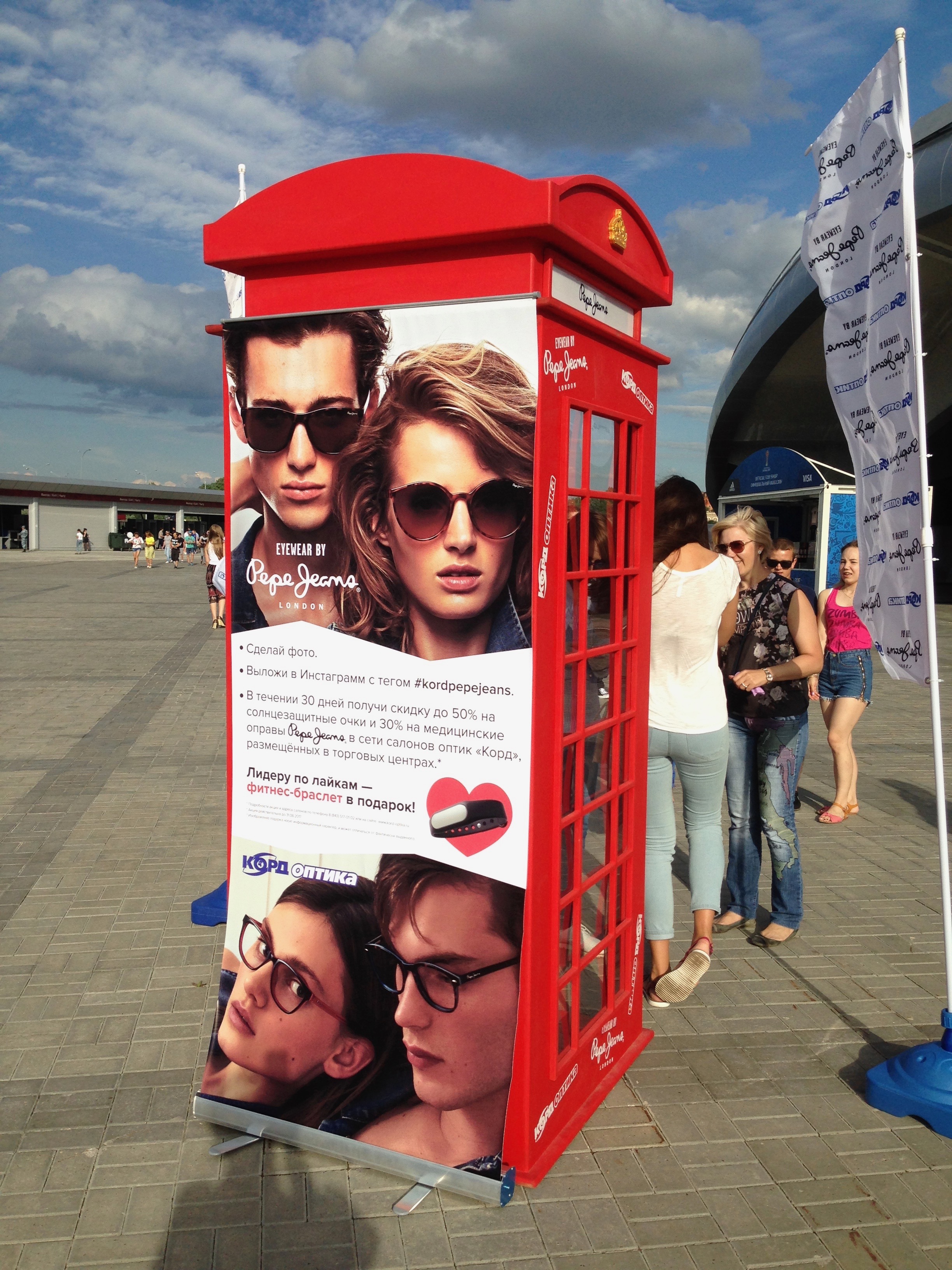 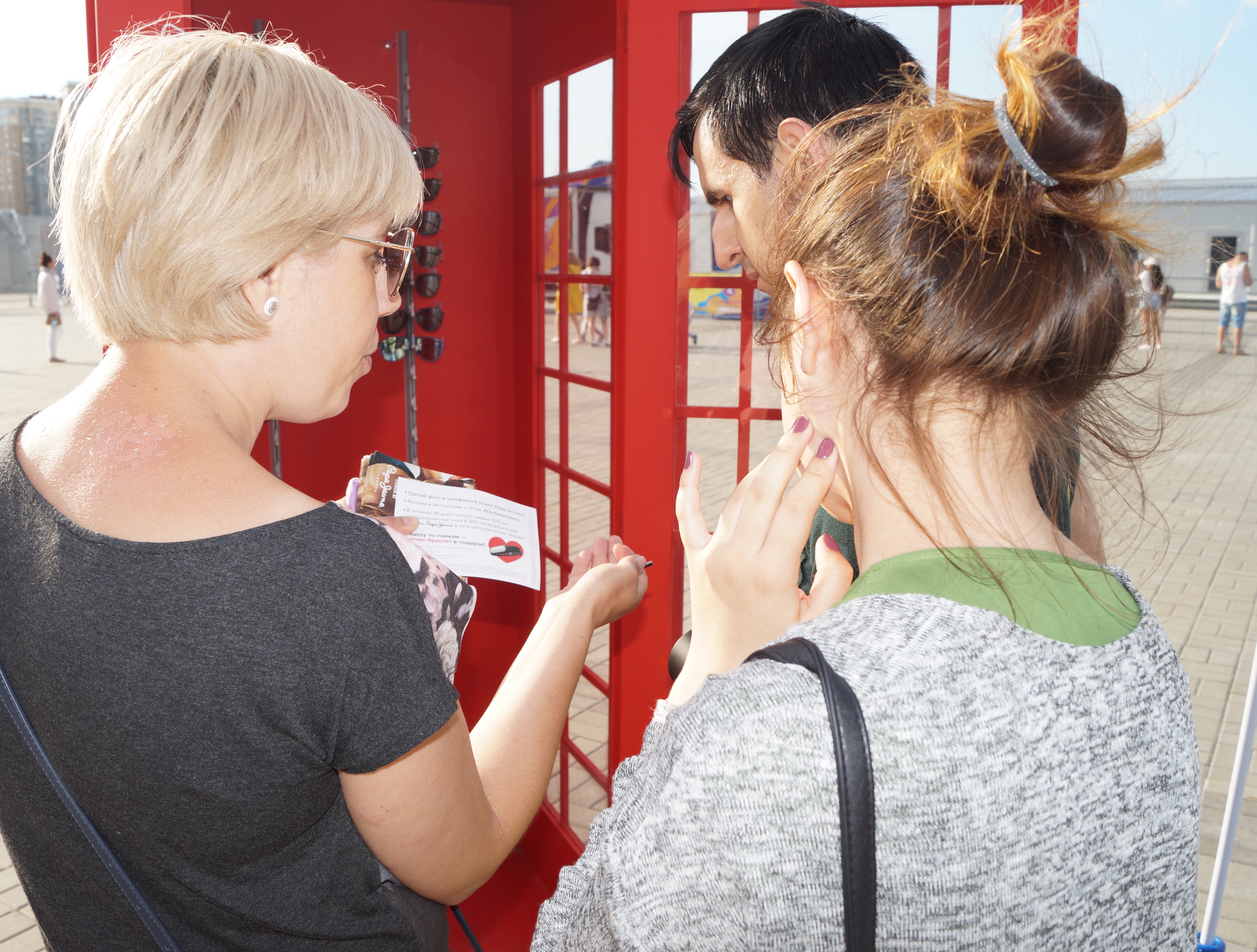 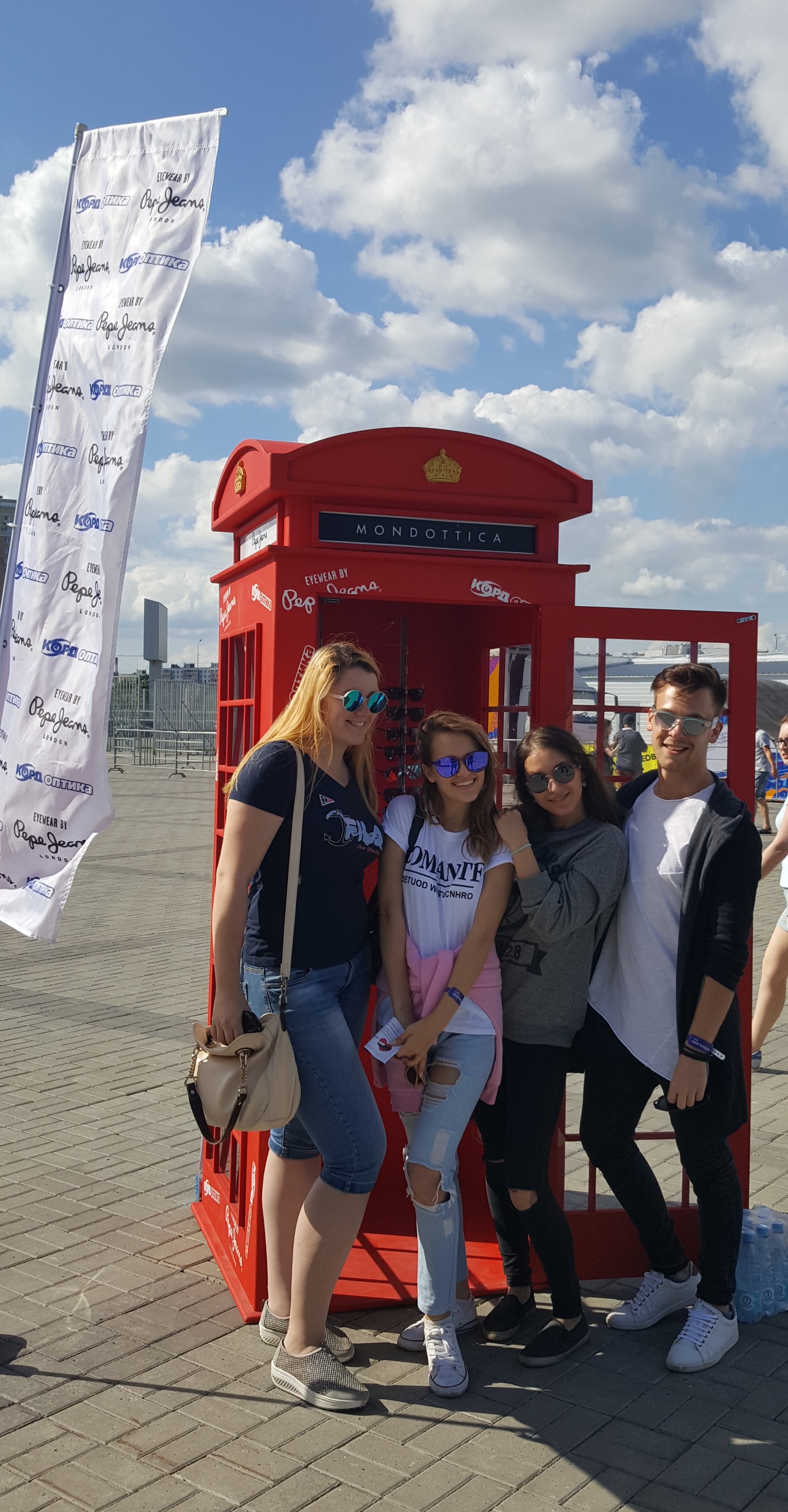 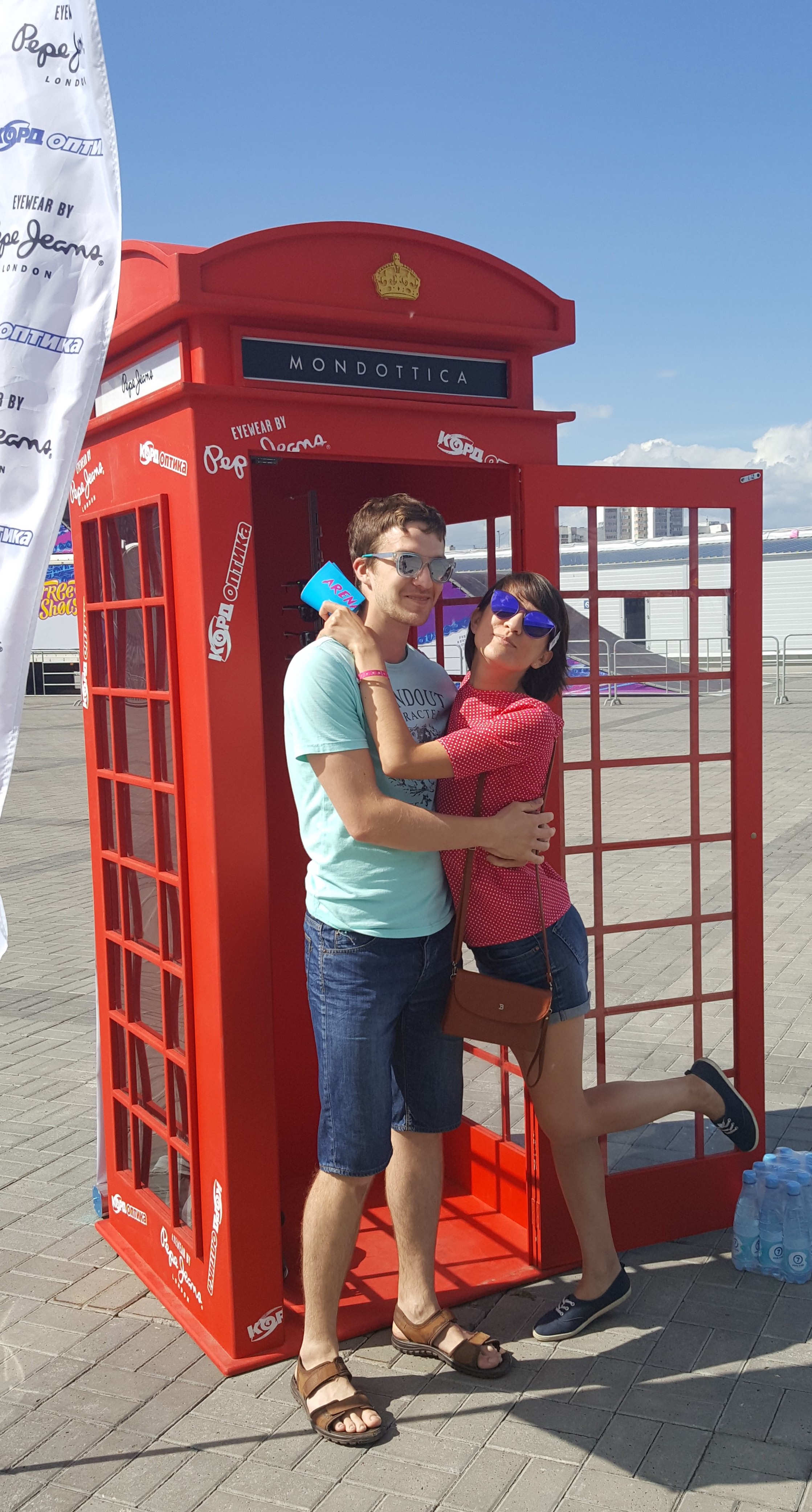 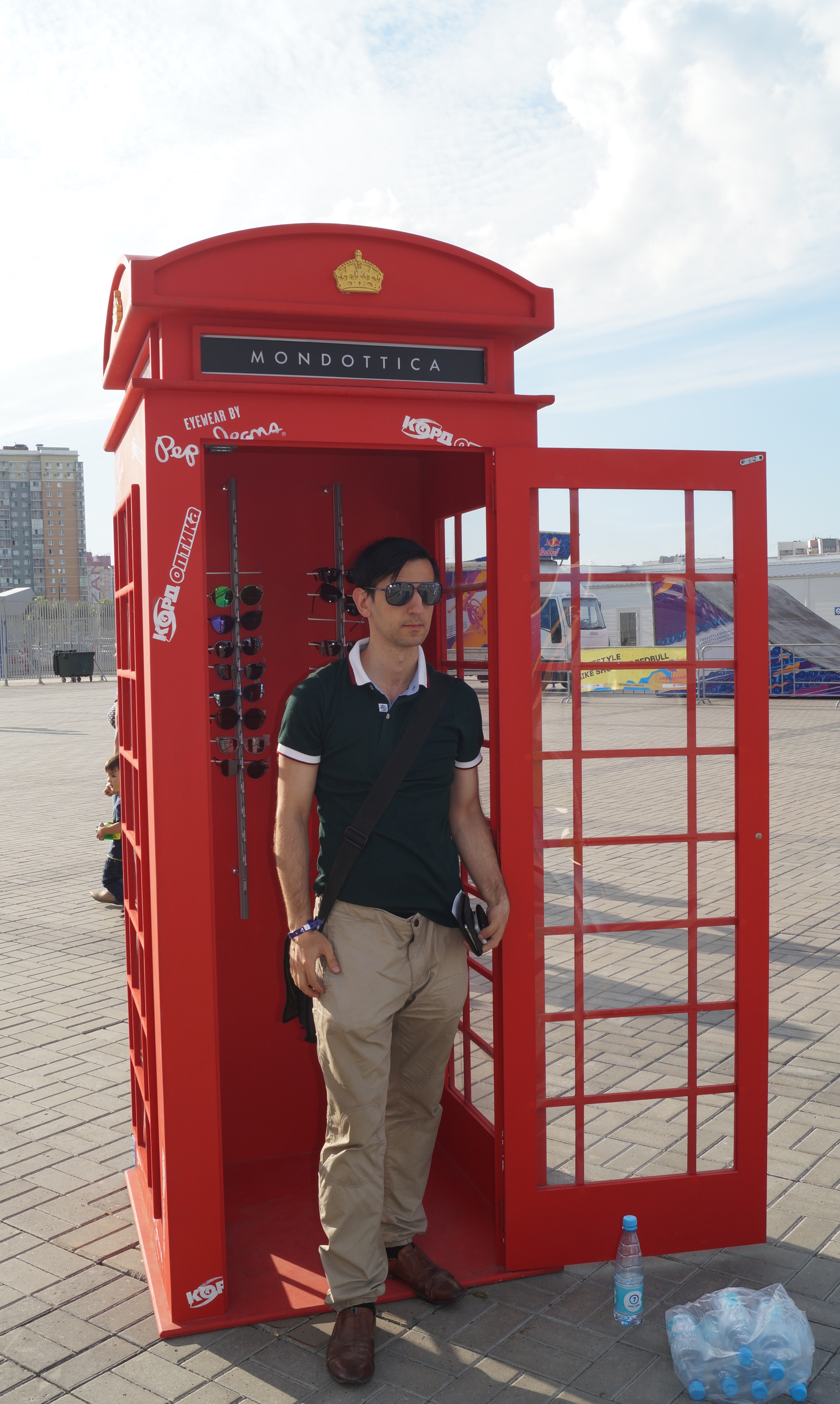 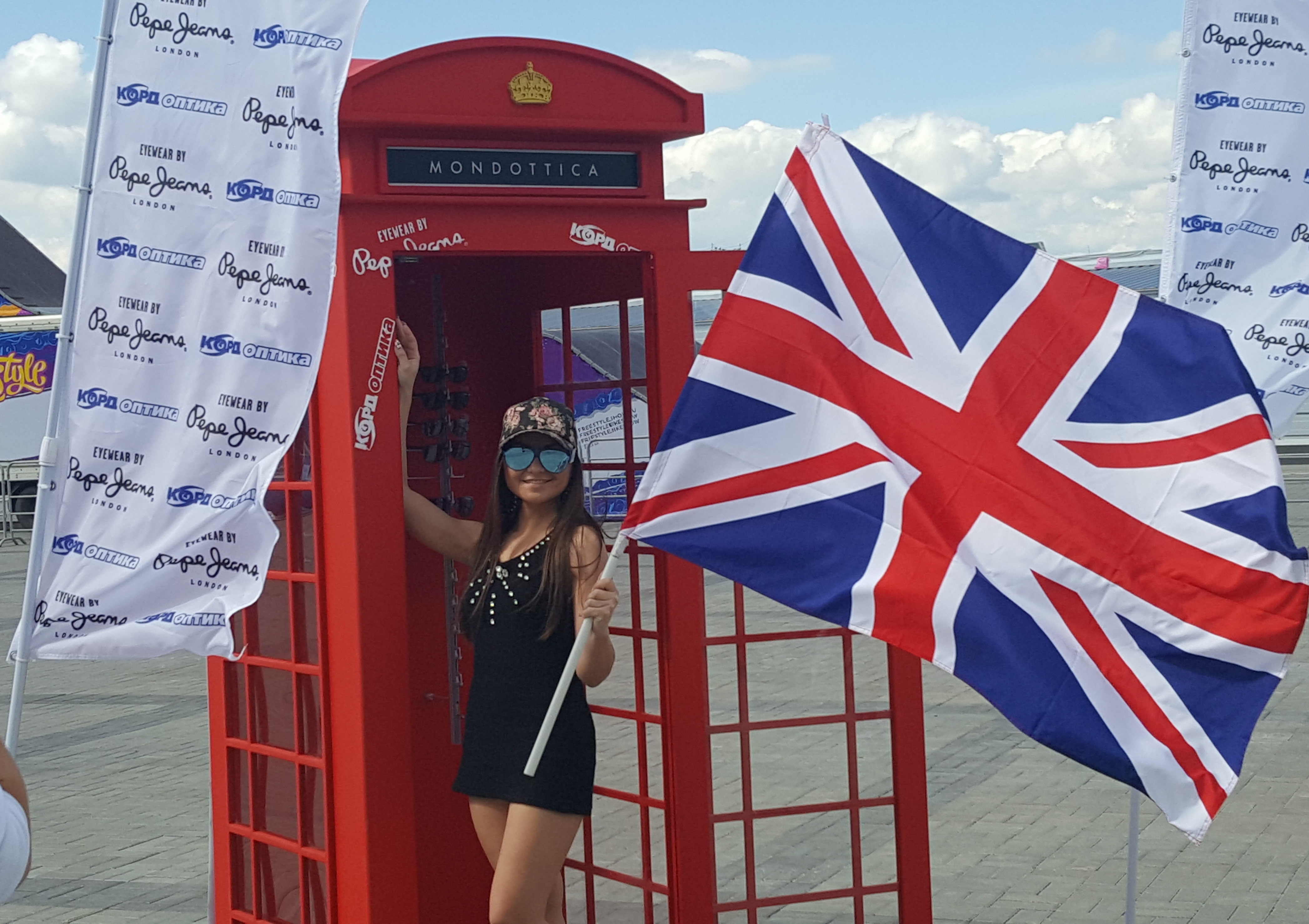 Оформление промо-акций (для крупных ключевых клиентов)
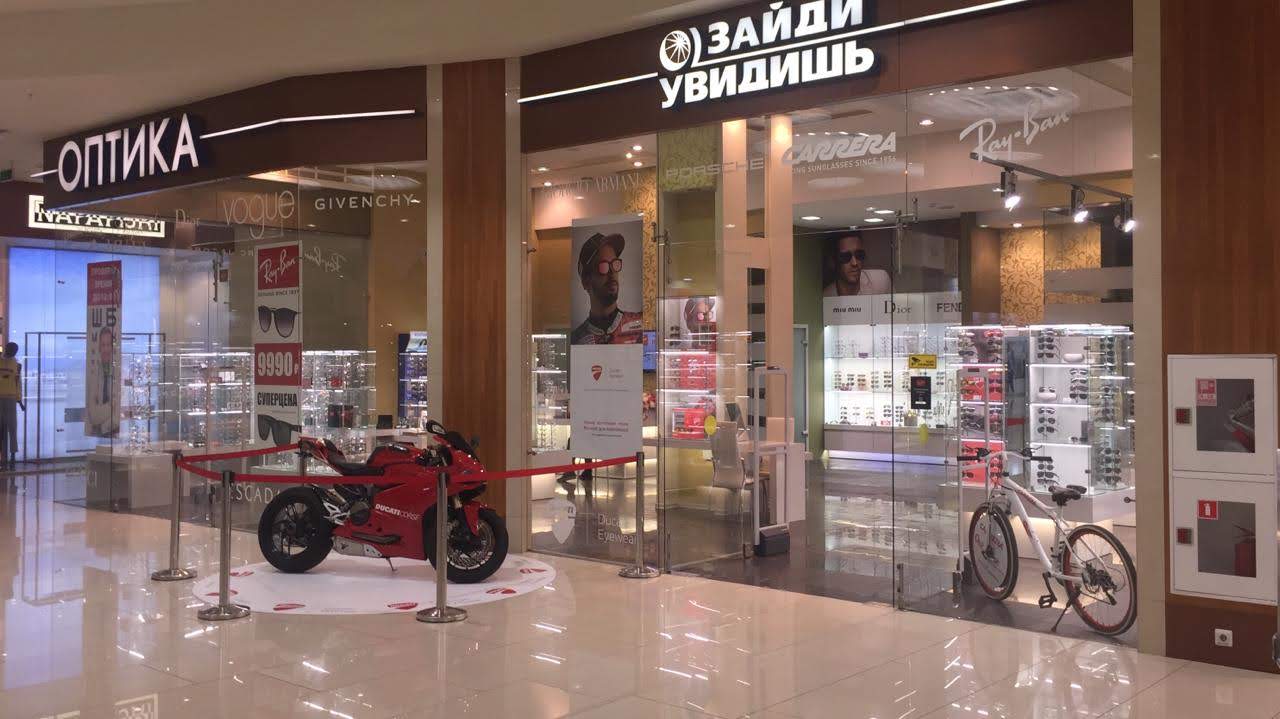 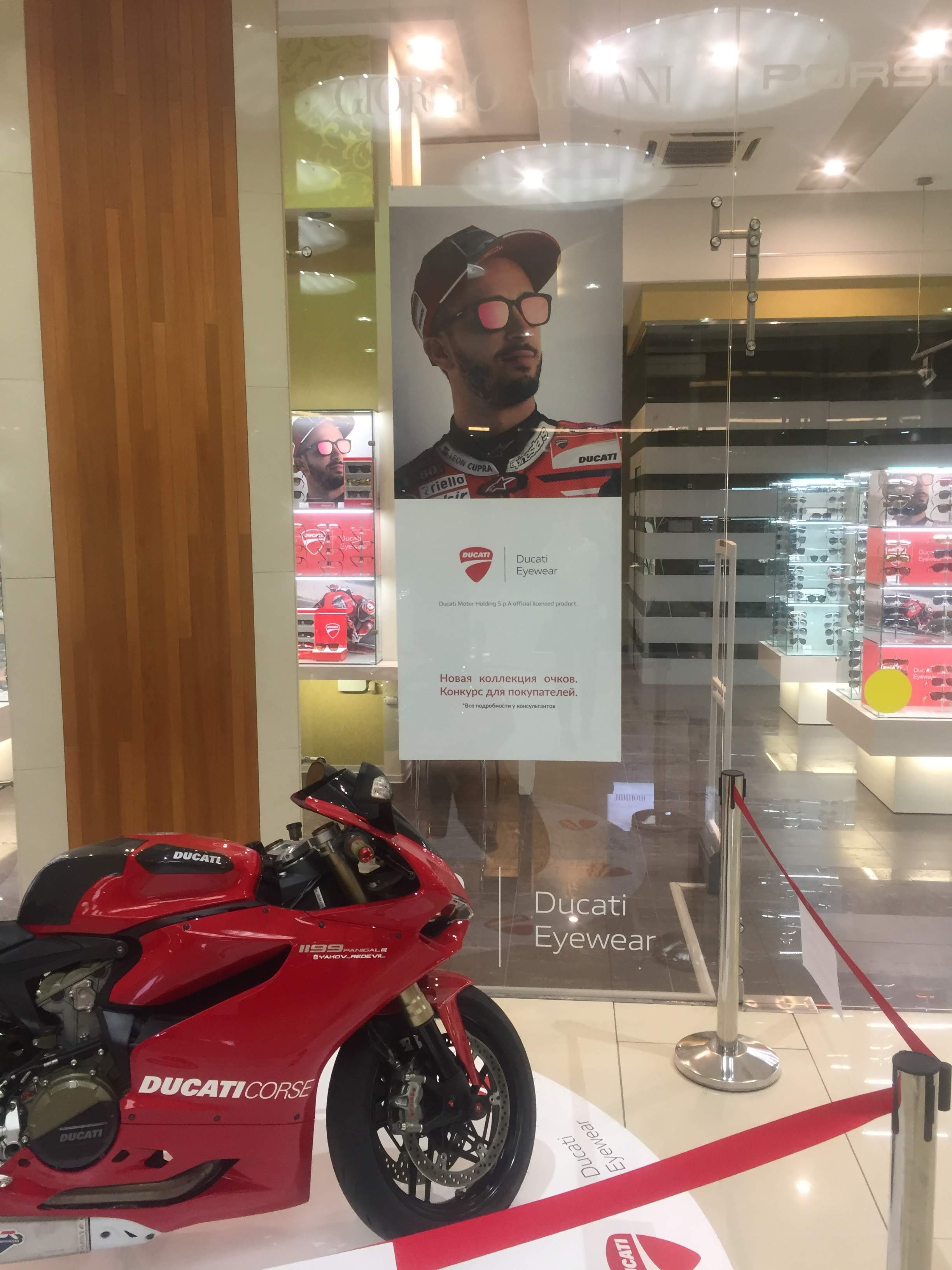